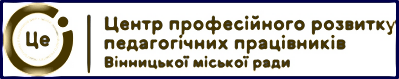 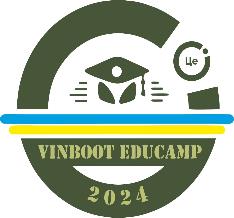 Дата проведення: 23 серпня 2024
Початок: 09.30
Місце проведення: NotBox (ВДПУ)
Фаховий модуль для професійної спільноти тифлопедагогів ЗДО ВМТГ
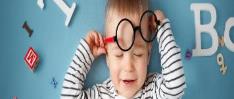 Врахування загальних закономірностей і специфічних особливостей розвитку слабозорих дітей
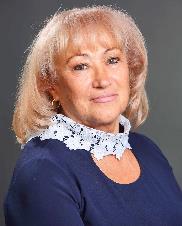 Лариса Бондарчук – консультант КУ «ЦПРПП ВМР»
Нормативно- правова база інклюзивного навчання та спеціальних  дошкільних закладів освіти
Закон України  «Про дошкільну освіту», 05.06.2024р.
Базовий компонент дошкільної освіти, наказ № 33 від 12.01.2021р.
Лист МОН № 1/9-235  від 10.04.2019 р. «Щодо порядку зарахування дітей до інклюзивних та спеціальних груп закладів дошкільної освіти»
Лист МОН № 1/9-691 від 13.11.2018 р. «Щодо організації діяльності інклюзивних груп у закладах дошкільної освіти»
Наказ МОН, МОЗ № 240/165 від 27.03.2006 р., зареєстрований в Міністерстві юстиції України 11.04.2006 за № 414/12288 «Про затвердження Порядку комплектування дошкільних навчальних закладів (груп) компенсуючого типу»
Наказ МОН № 609 від 08.06.2018 р. «Пpo затвердження Примірного положення про команду психолого-педагогічного супроводу дитини з особливими освітніми потребами в закладі загальної середньої та дошкільної освіти»
Наказ МОН №128 від 20.02.2002 р. «Про затвердження нормативів наповнюваності груп дошкільних навчальних закладів (ясел-садків) компенсуючого типу, класів спеціальних загальноосвітніх шкіл (шкіл-інтернатів), груп    подовженого дня і виховних груп загальноосвітніх навчальних закладів усіх типів та Порядку поділу класів на групи при вивченні      окремих предметів у загальноосвітніх навчальних закладах»
Основні завданнями спеціального  закладу дошкільної освіти для дітей  з порушеннями зору :
• забезпечення умов для своєчасного, повноцінного і гармонійного розвитку кожної  дитини, з метою виховання ініціативної, творчої особистості;
• залучення дітей до основних складових людської культури – рідної мови, традицій, звичаїв, праці, мистецтва, моралі та ін.;
• виховання активного пізнавального, морального та естетичного ставлення до навколишнього світу – до явищ природи, предметів побуту, до людей, до власної особи;
• формування у дітей сенсорного (перцептивного) досвіду, на основі активізації полісенсорного сприймання, адже зорове сприймання завжди здійснюється у взаємозв’язку з   іншими видами відчуттів (слух, дотик, нюх, смак та ін.);
• забезпечення кваліфікованої турботи про зміцнення і збереження фізичного і психічного здоров’я дітей з порушеним зором, формування основ здорового способу життя;
• створення в спеціальному закладі дошкільної освіти та в сім’ї умов для оволодіння дітьми   морально-етичними нормами, культурою поведінки і спілкування, способами попередження та розв’язування конфліктних ситуацій;
• спільно з сім’єю дбати про те, щоб кожна дитина зростала вихованою, чемною, любила   своїх батьків, родину, друзів, рідну країну.
Основні принципи організації корекційно-педагогічного та освітнього процесів у спеціалізованому закладі:
Особливості корекційної роботи з дітьми з порушеннями зору
Всі знання, які отримують дошкільнята, всі методи та прийоми, які використовує у освітньому процесі педагог, мають не тільки сприяти збагаченню дітей знаннями, а й виправленню вад, які виникають у дітей внаслідок глибокого порушення зору. Корекційна спрямованість навчання становить суть освітньо-виховного процесу в спеціалізованому закладі.
Компенсація ж — це відновлення утраченого чи порушеного зору в результаті перебудови функціональних особливостей організму.
Корекція в тифлопедагогіці визначається як система педагогічних заходів, спрямованих на подолання недоліків психічного та фізичного розвитку дітей з порушеннями зору.
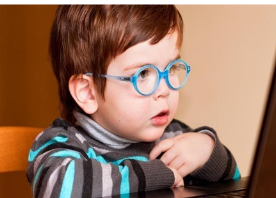 Порушення зору викликають відхилення у всіх видах пізнавальної діяльності.
Педагогічне керівництво пізнавальною діяльністю дітей з порушенням зору  в процесі корекційного навчання вимагає:
Знання та врахування психофізичних особливостей кожної дитини, а саме: 
діагнозу  захворювання органу зору, гостроти центрального зору, поля зору, стану фіксації, характеру зору, можливого зорового навантаження, характеру вторинних та супутніх порушень.
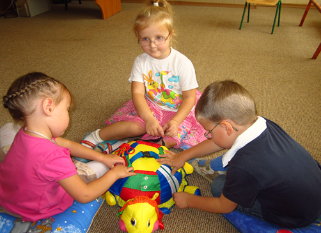 Дотримання режиму охорони зору :
забезпечення оптимального освітлення приміщення: 
для короткозорих дітей рекомендується освітлення 500 люкс та вище;
 для дітей із захворюванням заломлюючих ділянок  зорового апарату, рогівки та кришталика – низьке, 80-100 люкс; 
дітей із світло боязкість знайомлять з об’єктами в захищеному від яскравого світла місці;
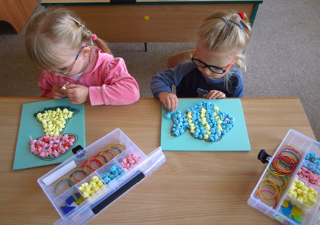 • розміщення ігрового та дидактичного матеріалу – на рівні очей, на регламентованій  для кожної дитини відстані;
• постійне чергування видів діяльності на полісенсорній основі, із залученням усіх  збережених аналізаторів.
Особливості роботи із слабозорою дитиною
робоче місце дитини має бути гарно освітленим;
	в організації робочого місця, обсягу матеріалу, наочності й методів навчання необхідно враховувати конкретний зоровий діагноз; короткозору дитину слід посадити ближче до дошки, а далекозору – подалі;
	наочні посібники мають бути чіткими, яскравими, не дрібними. Якщо вчитель показує завдання на дошці, то він має переконатись, що дитина все бачить;
	зорову роботу слід чергувати з усною чи дотиковою, враховуючи підвищену втомлюваність зору;
	для зняття зорової втоми після 10–15 хвилин зорового навантаження виконати спеціальні розслаблюючі вправи;
	у роботі з дітьми використовувати не лише зір, а й збережені аналізатори (тобто у процесі обстеження об’єктів, наочності залучати дотик, нюх, слух);
	мовлення педагога має бути чітким, виразним, зрозумілим; 
	можна використовувати спеціальні адаптивні умови, наприклад, оптичні (окуляри, лінзи, призми), неоптичні (фломастери чорного кольору, кольорові маркери тощо).
Найважливішим у корекційній роботі є:
-	 забезпечення усвідомленого, активного, зацікавленого та самостійного (що не виключає, звичайно, необхідної педагогічної допомоги) виконання дітьми різноманітних ігрових, навчальних та трудових завдань в умовах спеціальної організації їх предметно-практичної діяльності;
-	мисленнєвої та мовленнєвої діяльності з урахуванням типологічних  особливостей розвитку кожної дитини.
Корекції в процесі розвитку  слабозорої дитини підлягають:
– пізнавальна сфера (відчуття та сприймання, пам’ять, мислення, мова,
уявлення, уява, специфіка розвитку яких опосередкована якістю зорового сприймання);
– якості особистості, а саме стійка сукупність  властивостей та рис;
– фізичний розвиток.
Педагог несе відповідальність не тільки за засвоєння дітьми програмного матеріалу, а й за їх емоційне благополуччя, оскільки саме воно є однією з основних умов гармонійного розвитку особистості. В умовах неблагополуччя у дитини  різко знижується розвиток таких важливих психологічних структур особистості, як самосвідомість, емоції, мотиви,  формується неправильний досвід спілкування.
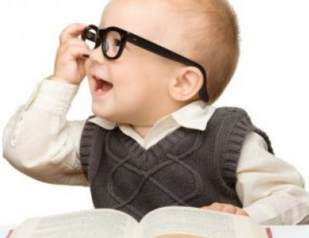 Важливо виховувати у дошкільнят  допитливість, потребу пізнавати нове, формувати пізнавальну активність. Коли педагог надає можливість дитині викласти свої міркування, відстояти свою думку, довести її, вона зростає активною, вмілою, допитливою, з розвинутою уявою. Оптимістична оцінка діяльності дітей з патологією зору вселяє в них віру в свої сили, спонукає до творчості.
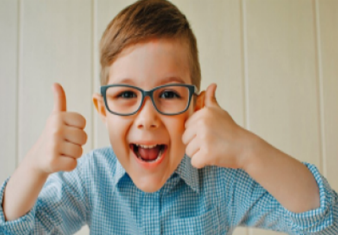 Використані джерела:
1.	Синьова Є.П. Актуальні питання соціальної адаптації осіб з глибокими порушеннями зору // Інвалід і суспільство : проблеми інтеграції: Збірник. - Вип.1. - К., 1995.
2.	Синьова Євгенія Павлівна, Федоренко Світлана Володимирівна Тифлопедагогіка: Підручник для студентів вищих навчальних закладів//  – К.: НПУ імені М.П. Драгоманова, 2018. - 325с.
3. Прохоренко Л.І., Гребенюк Т.М. та ін. Особливості розвитку дітей дошкільного віку з порушеннями зору// Навчально – методичний посібник,    К., Педагогічна думка, 2012. 
4. Національний університет "Чернігівський колегіум" імені Т.Г.Шевченка  http://erpub.chnpu.edu.ua › jspui › bitstream › Ос...
Автор: ОГ Платонова · 2019 — Корекції в процесі розвитку